ВОДНИЙ СТРЕС У РІЗНИХ ВИДІВ верб флори   національного природного парку«Деснянсько-старогутськиЙ”
Циганко Сергій Сергійович, учень 8-го класу Березоворудської загальноосвітньої школи І-ІІІ ступенів Пирятинського району Полтавської області.
Керівник – Тетяна Іванівна Шокотько 
Науковий консультант – Сергій Михайлович Панченко доцент, кандидат біологічних наук
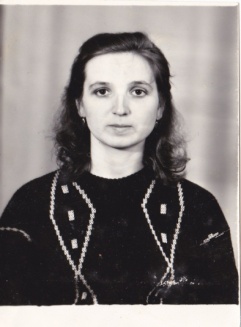 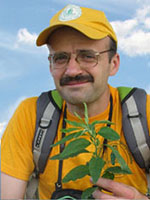 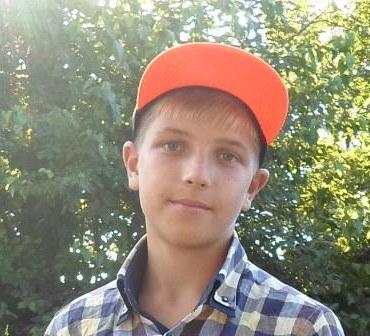 Мета проекту: з’ясувати особливості водного режиму у різних видів верб у стресових умовах
Завдання 
1. Здійснити екскурсію і встановити видовий склад верб у околицях бази «Деснянка». 
2. В ході екскурсії та за літературними даними встановити приуроченість різних видів верб до умов місцезростання. 
3. Відібрати зразки гілок і  визначити динаміку усушки. 
4. Відібрати зразки окореної деревини і визначити їх об’ємну масу.
5. Відібрати зразки листків і виконати їх морфометричний аналіз.
6. Відібрати зразки листків і встановити контрольні значення флуоресценції. 
.
Верба
Рід Верба ( Salix L.) належить до родини
    Вербові(Salicaceae), класу дводольні, відділу покритонасінні.
                  Представлена  кущами, рідше деревом.  Деревні види мають товсті, нерівні стовбури, вкриті грубою тріщинуватою корою. Крони широкі, шатроподібні. Бруньки поодинокі, вкриті однією лусочкою у вигляді ковпачка. Листки короткочерешкові, з прилистками, які іноді рано опадають. Листорозміщення чергове. Верби – дводомні рослини. Квітки зібрані в сережки, одностатеві. Зацвітають до розпускання листків
Приуроченість різних видів верб до умов місця зростання
Зростають у заплаві, формують чагарникові угруповання:
 в. тритичинкова, в. біла, в. ламка – вздовж русла на помірно зволожених ділянках;
 в. гостролиста – вздовж русла на підвищених піщаних ділянках;
 в. попеляста, в. чорніюча – на сирих заболочених ділянках.
Зростають у заплаві, формують лісові угруповання:
в. біла, в. ламка – вздовж русла на помірно зволожених ділянках.
Зростають у лісах:
в. козяча – на піонерних стадіях
Графік втрати маси при висиханні зразків деревини різних видів верб у відсотках від початкової маси
Вага гілочок верби по мірі висихання
Динаміка маси фрагментів стебла різних видів верб
Динаміка маси цьогорічних пагонів різних видів верб
Результати  морфометричного аналізу листків різних видів
Дані вимірювання рівня флуоресценції листків різних видів верб (початок)
Дані вимірювання рівня флуоресценції листків різних видів верб (продовження)
Дані вимірювання рівня флуоресценції листків різних видів верб (кінець)
Графіки залежності фотосинтетичної активності обраних видів верб від температурних умов
Верба тритичинкова
Верба ламка
Верба біла
Криві флуоресценції середнього арифметичного та стандартного відхилення фотосинтетичної активності обраних видів верб від температурних умов.
Висновки
1. В околицях бази Деснянка виявлено 7 видів верб, які поділяються за своєю екологією на прирічкові, болотні та лісові.
2. За показником усушки досліджувані види верб розділилися на дві групи: з низькою усушкою (в. гостролиста та в. чорніюча) та високою усушкою (в. попеляста, в. тритичинкова, в. козяча). Ми припускаємо, що перші два види зростають в умовах з найбільш змінним режимом зволодження.
4. Найнижчий поріг чутливості фотосинтетичної системи до високої температури виявлено у верби білої – падіння фотосинтетичної активності відбулося за температури 40 ºС
5. У верб ламкої та тритичинкової суттєве зменшення фотосинтетичної активності відбулося за температури 50 ºС
6. Найнижче значення фотосинтетичної активності виявлено у верби тритичинкової (43±8 %).
7. Як показали вимірювання, інтенсивність фотосинтезу при стресових умовах у різних видів верб змінюється неоднаково.